LECTURE 02: BASIC PROPERTIES OF SIGNALS
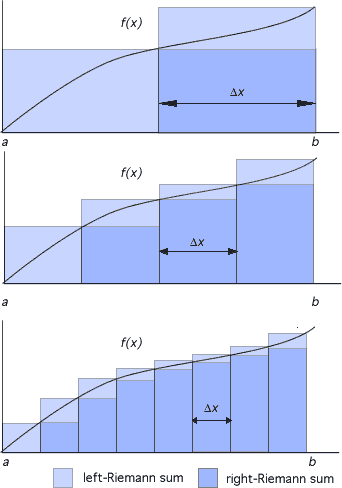 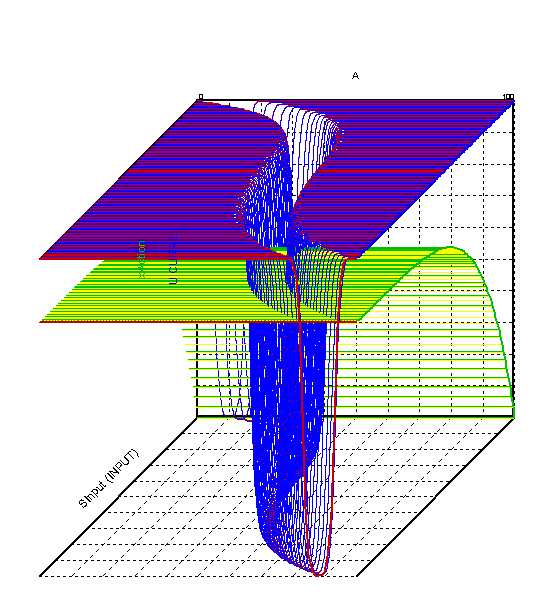 Objectives:Useful Building BlocksTime-Shifting of SignalsDerivativesSampling (Introduction)
Resources:Wiki: Impulse FunctionWiki: Unit StepTOH: DerivativesPurdue: CT and DT Signals
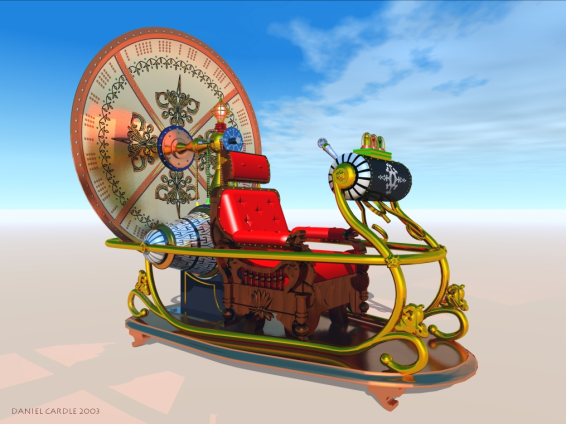 •	URL: .../publications/courses/ece_3163/lectures/current/lecture_02.ppt
•	MP3: .../publications/courses/ece_3163/lectures/current/lecture_02.mp3
[Speaker Notes: MS Equation 3.0 was used with settings of: 18, 12, 8, 18, 12.]
Introduction
An important concept in signal processing is the representation of signals using fundamental building blocks such as sinewaves (e.g., Fourier series) and impulse functions (e.g., sampling theory).
Such representations allow us to gain insight into the complexity of a signal or approximate a signal with a lower fidelity version of itself (e.g., progressively scanned jpeg encoding of images).
In today’s lecture we will investigate some simple signals that can be used as these building blocks.
We will also discuss some basic properties of signals such as time-shifting and basic operations such as integration and differentiation.
We will learn how to represent continuous-time (CT) signals as a discrete-time (DT) signal by sampling the CT signal.
The Impulse Function
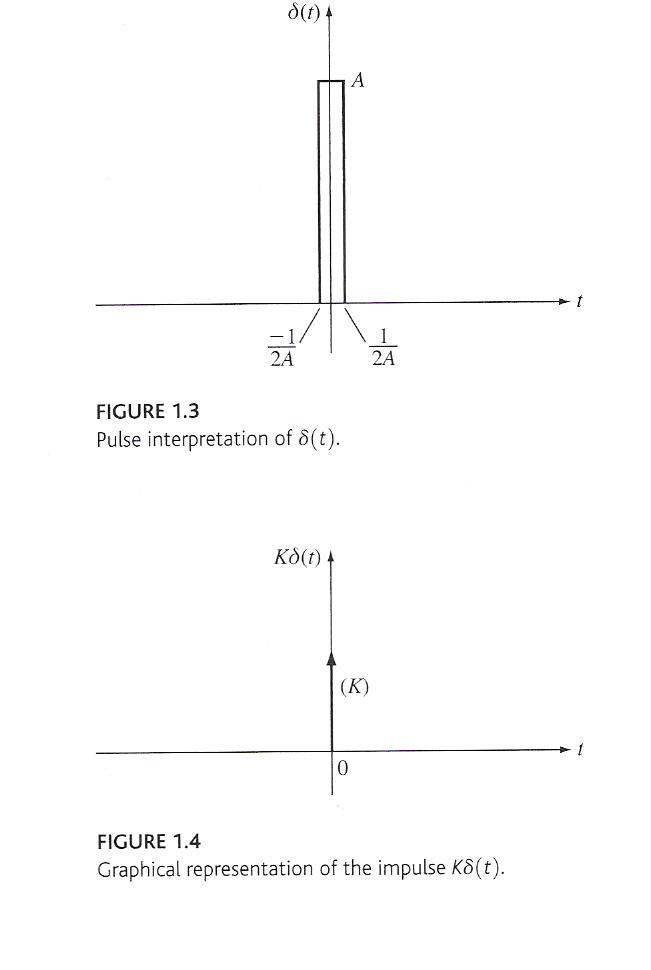 The unit impulse, also known as a Delta function or a Dirac distribution, is defined by:
	The impulse function can be approximated by a rectangular pulse with amplitude A and time duration 1/A.
For any real number, K:
	This is depicted to the right.
The definition of an impulse for a DT signal is:
	Note that:
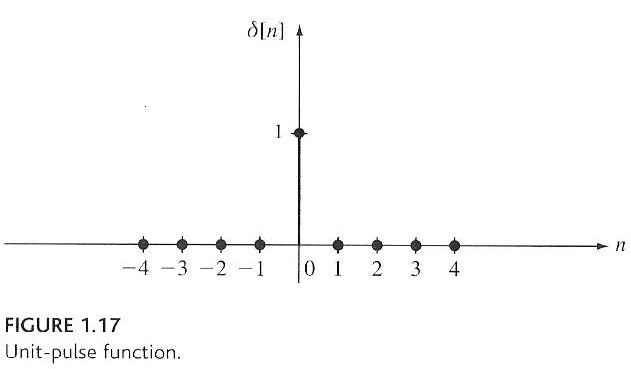 The Unit Step and Unit Ramp Functions
We can define a unit step function as the integral of the unit impulse function:
This can be written compactly as:
Similarly, the derivative of a unit stepfunction is a unit impulse function.
We can define a unit ramp function as theintegral of a unit step function:
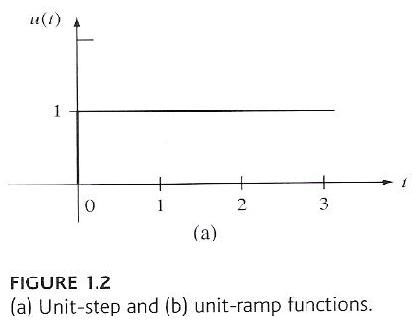 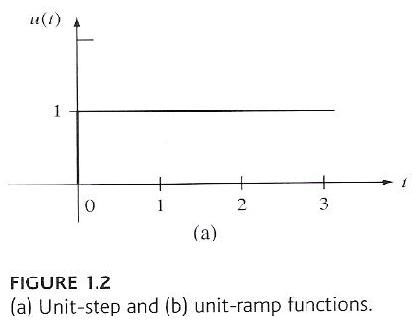 t
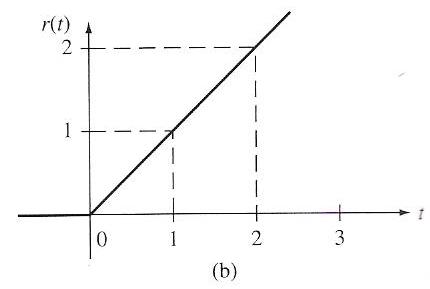 The DT Unit Step and Unit Ramp Functions
We can sum a DT unit pulse to arrive at aDT unit step function:
We can define a time-limited pulse, often referredto as a discrete-time rectangular pulse:
We can sum a unit step to arrive atthe unit ramp function:
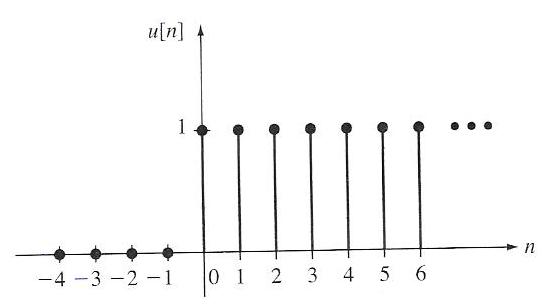 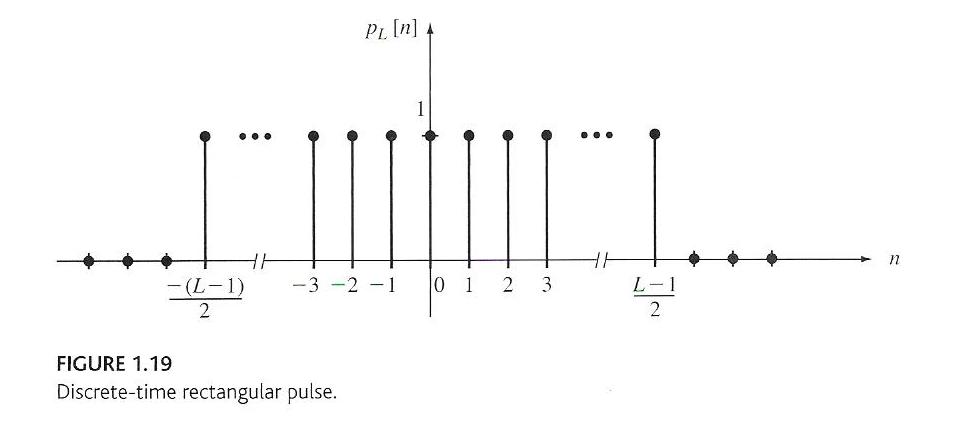 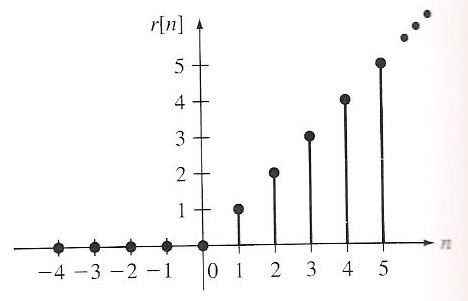 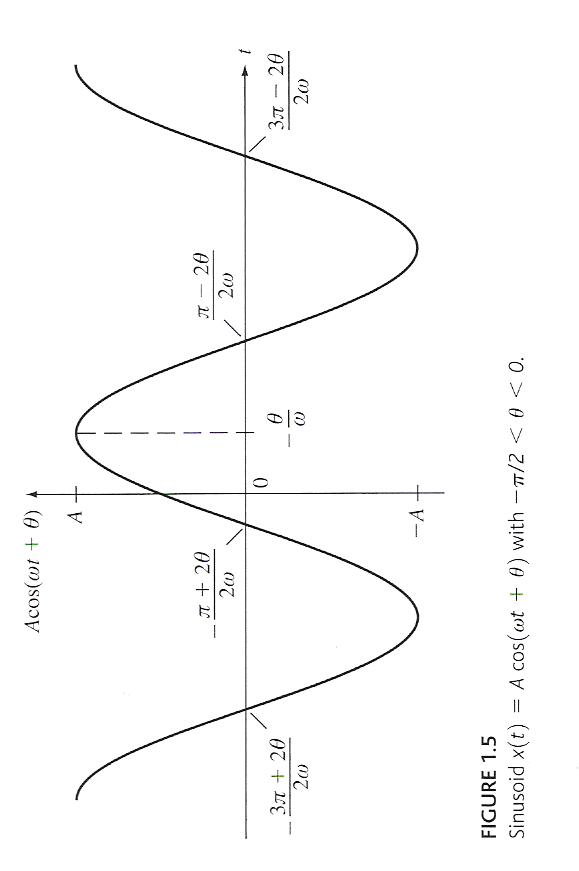 Sinewaves and Periodicity
Sine and cosine functions are of fundamental importance in signalprocessing. Recall:
A sinusoid is an example of aperiodic signal:
A sinusoid is period with a periodof T=2/:
Later we will classify a sinewave as a deterministic signal because its values for all time are completely determined by its amplitude, A, is frequency, , and its phase, .
Later, we will also decompose signals into sums of sins and cosines using a trigonometric form of the Fourier series.
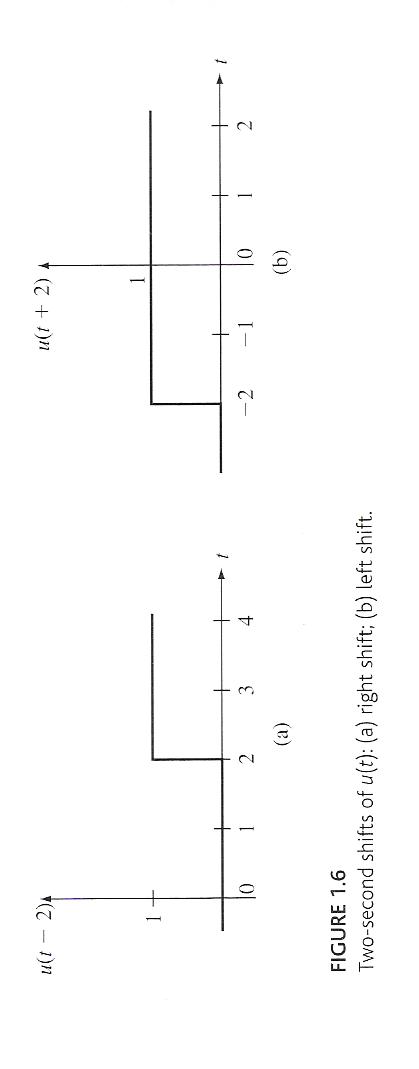 Time-Shifted Signals
Given a CT signal, x(t), a time-shifted version of itself can be constructed:x(t-t1) delays the signal (shifts it forward, or to the right, in time), and x(t+t1), which advances the signal (shifts it to the left).
We can define the sifting property of a time-shifted unit impulse:
	We can easily prove this by noting:
	and:
Continuous and Piecewise-Continuous Signals
A continuous-time signal, x(t), is discontinuous at a fixed point, t1,if                     where                            are infinitesimal positive numbers.
A signal is continuous at the point     if                              .
If a signal is continuous for all points t, x(t) is said to be a continuous signal.
Note that we use continuous two ways: continuous-time signal and continuous (as a function of t).
The ramp function, r(t), and the sinusoid are examples of continuous signals, as is the triangular pulse shown to the right.
A signal is said to bepiecewise continuousif it is continuous at allt except at a finite orcountably infinite collection of pointsti, I = 1, 2, 3, …
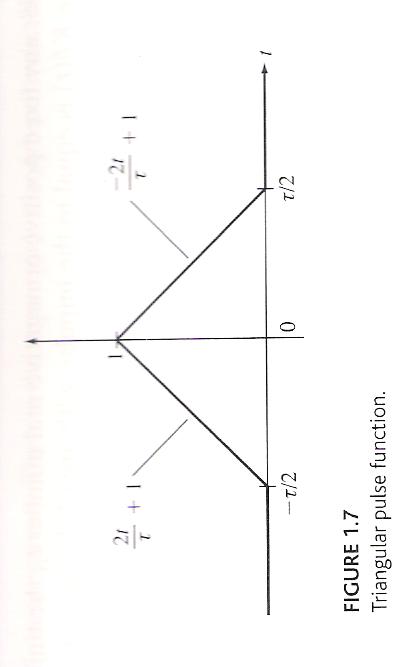 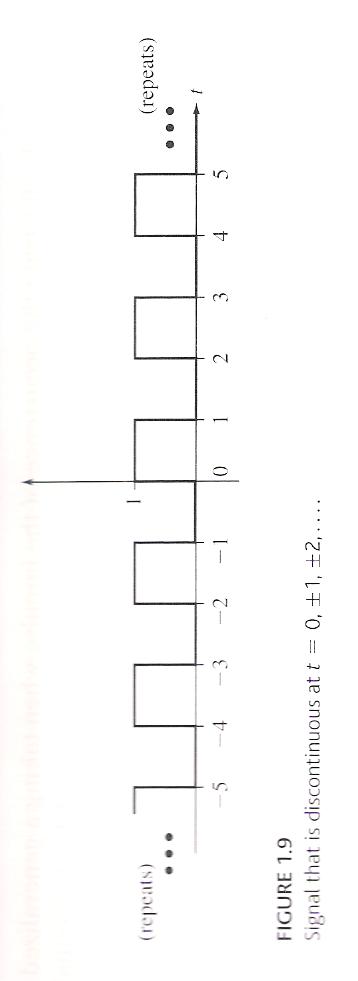 Derivative of a Continuous-Time Signal
A CT signal, x(t), is said to be differentiable at a fixed point, t1, ifhas a limit as h0:
	independent of whether h approaches zero from h > 0 or h < 0.
To be differentiable at a point t1, it is necessary but not sufficient that the signal be continuous at t1.
Piecewise continuous signals are not differentiable at all points, but can have a derivative in the generalized sense:
               is the ordinary derivative of x(t) at all t, except at t = t1.         is an impulse concentrated a t = t1 whose area is equal to the amount the function “jumps” at the point t1.
For example, for the unit step function,the generalized derivative of          is:
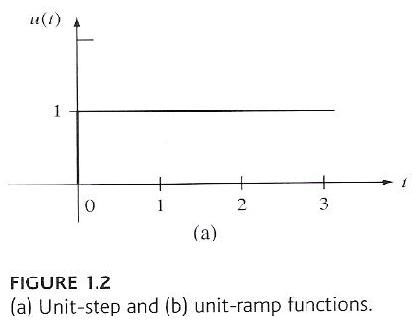 DT Signals: Sampling
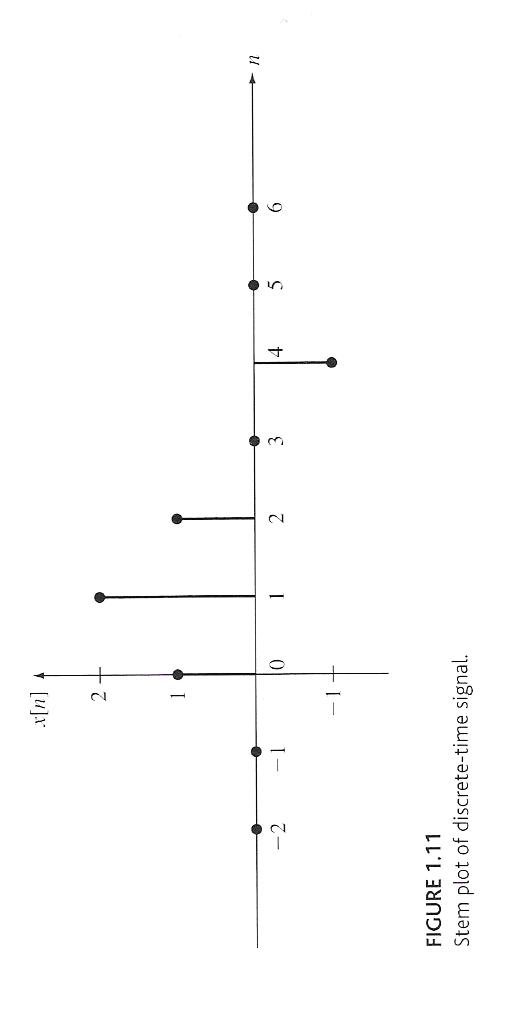 One of the most common ways in which discrete-time signals arise is sampling of a continuous-time signal.
In this case, the samples are spaced uniformly at time intervals              where T is the sampling interval, and 1/T is the sample frequency.
Samples can be spaced uniformly, as shown to the right, or nonuniformly.
We can write this conveniently as:
Later in the course we will introduce the Sampling Theorem that defines the conditions under which a CT signal can be recovered EXACTLY from its DT representation with no loss of information.
Some signals, particularly computer generated ones, exist purely as DT signals.
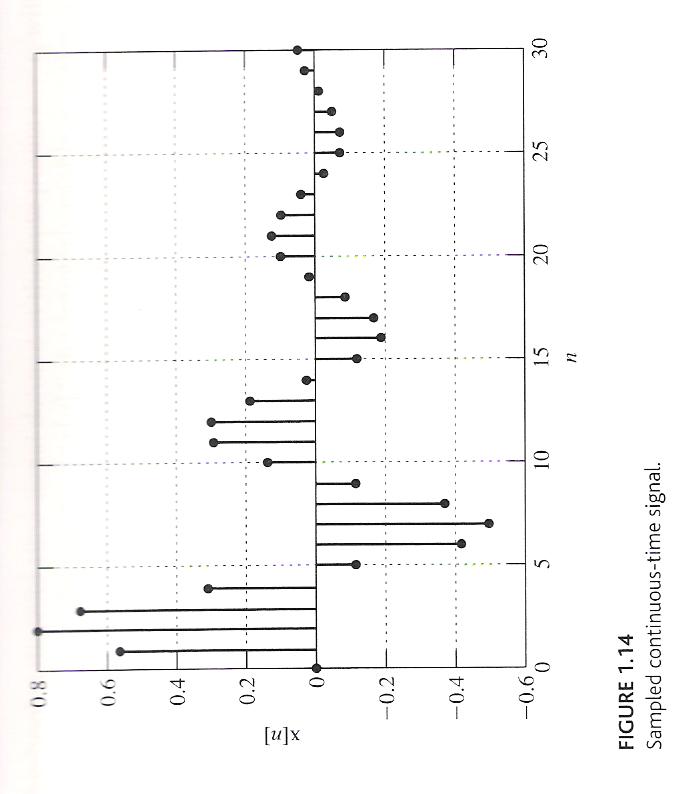 Summary
Representation of signals using fundamental building blocks can be a useful abstraction.
We introduced four very important basic signals: impulse, unit step, ramp and a sinewave. Further we introduced CT and DT versions of these.
We introduced a mathematical representation for time-shifting a signal, and introduced the sifting property.
We discussed the concept of a continuous signal and noted that many of our useful building blocks are discontinuous at some point in time (e.g., impulse function). Further DT signals are inherently discontinuous.
We introduced the concept of a derivative of a continuous signal and noted that the derivative of a discrete-time signal is a bit more complicated.
Finally, we presented some introductory material on sampling.